韜睿軟體
示範產生一個PowerPoint簡報檔案!
產生第二頁
我是內容第一行
我是內容第二行
產生第三頁-加入表格
產生第四頁-插入圖片
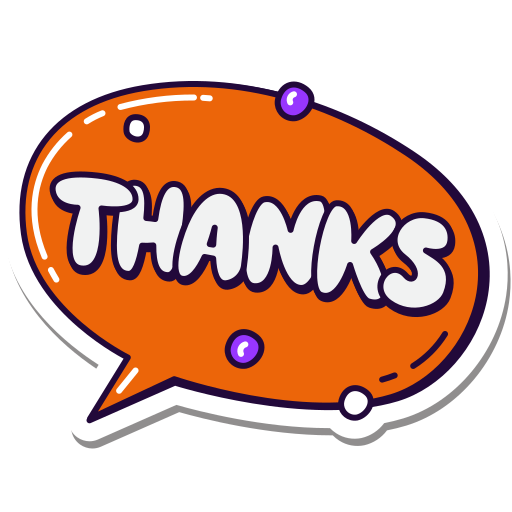